Immagini dal Sud:Ingeborg Bachmann e Carlo Levi a confronto
Benedetta Cirone
Alice Rossi
 A.A. 2018/2019
«Questo racconto apparirà al lettore straniero, che lo leggerà per primo, in stridente contrasto con la immagine pittoresca che dell’Italia meridionale egli trova frequentemente nella letteratura per turisti. In certi libri, com’è noto l’Italia meridionale è una terra bellissima, in cui i contadini vanno a lavoro cantando cori di gioia, in cui risplendono cori di villanelle abbigliate nei tradizionali costumi, mentre nel bosco vicino gorgheggiano gli usignoli.»
                             
Da Fontamara di Ignazio Silone
Viaggio verso Sud
Ingeborg Bachmann (1926-1973) è alla ricerca di un mondo autentico e fuori dalla lingua tedesca. 
È già una poetessa e scrittrice affermata quando si reca ad Ischia con Hans Werner Henze nel 1953. 
In base all’esperienza scrive la raccolta Canti di un’isola, pubblicata un anno dopo.
Carlo Levi (1902-1975) arriva ad Aliano (MT) nel 1935 come confinato politico in opposizione al regime fascista. 
Pubblica Cristo si è fermato a Eboli nel 1945.
La prospettiva di Levi si colloca in un contesto di opposizione fra un Nord industrializzato e un Sud agrario.
Ricerca della verità
La ricerca di Bachmann è sempre volta verso l’autenticità.
 Ciò viene fatto fuori dal mondo di lingua tedesca che è stata danneggiata dalla retorica nazista. Bachmann percepisce che il tedesco continua ad essere danneggiato nel dopoguerra.
 L’immagine che ne deriva è quella di un Sud distante dalla tradizione idealizzante.
Levi confinato al Sud riscopre un mondo lontano dall’idealizzazione letteraria del passato risorgimentale.
Questo fenomeno di falsificazione della realtà si perpetua nel periodo a lui contemporaneo tramite la retorica fascista.
Al tempo e alla Storia delle classi dominanti Levi contrappone il tempo, altrettanto reale, delle classi subalterne meridionali.
Keine Delikatessen
Da Cristo si è fermato a Eboli
«ogni momento, allora, poteva essere l’ultimo, era in sé l’ultimo e il solo: non v’era posto per ornamenti, esperimenti, letteratura: ma soltanto per la verità reale, nelle cose aldilà delle cose»

«fino a quando sarò capace di vivere la contemporaneità e la coesistenza e l’unità di tutto il reale e di intendere, fuori della letteratura, il senso di un gesto, di un volto, e della parola, come semplice, poetica libertà.»
Dalla lettera a Giulio Einaudi scritta per l’edizione del 1963
Le prospettive dell’io
La questione dell’ io viene affrontata da Bachmann in tutta la sua produzione letteraria.
Dall’Io che scrive sempre in costante rapporto ad un Tu (intertestualità con Celan).
L’Io senza garanzie che teorizza nelle lezioni di Francoforte è un Io pervasivo.
L’Io di Malina: tra autobiografismo e finzione letteraria.
Seppure coerente con la poetica del neorealismo, il punto di vista di Levi è sempre interno. 
Non c’è mai un narratore onnisciente che descrive la realtà dall’alto.
La realtà è filtrata e descritta attraverso vari punti di vista.
Es. La sorella di Levi che narra la sua visita a Matera.
Da L’io che scrive III lezione di Francoforte
«vorrei parlare dell’Io, della sua presenza nella letteratura e quindi delle faccende dell’uomo nella letteratura, nella misura in cui l’uomo si rivela tramite un Io, o tramite il proprio Io, oppure si cela dietro l’Io.»
«chi di noi non ha incontrato a 16 anni in un libro, in una poesia, un Io, presumibilmente l’autore che parla in prima persona, e chi non lo ha sentito quasi come un altro sé stesso, perché quell’Io era un Tu e quel Tu un Io, tanto confuso era ogni confine in quella prima fiducia e in quel primo incantamento.»
(traduzione di Vanda Perretta)
Da Cristo si è fermato a Eboli
«Sono arrivato a Gagliano un pomeriggio di agosto (…).»
« tutto mi era sgradevole: il paese, a prima vista, non sembra un paese, ma un piccolo insieme di casette sparse.»
«mi pareva che quell’aria di campagna con cui appariva Gagliano, suonasse falsa in questa terra che non è, mai, una campagna. E poi, forse è vanità, ma mi pareva stonato che il luogo dove ero costretto a vivere non avesse in sé un’ aria di costrizione, ma fosse sparso e quasi accogliente.»
Il meridione: povertà e magia
Bachmann riprende l’immagine letteraria del Sud Italia, modificandola tuttavia rispetto alla tradizione tedesca: è un ambiente che produce spaesamento e disorientamento.
Il suo percorso si avvicina alle ricerche antropologiche degli anni ’50. Viene descritta un’Italia ctonia, sotterranea, spesso mortifera.
Nel contatto con questo mondo infero si riscontra una dimensione magica e quasi sovrannaturale.
Per Levi il Sud è un luogo di miseria, in cui i contadini sono l’immagine di un paese abbandonato e dimenticato dalle istituzioni: c’è una denuncia sociale.
La Lucania è descritta come un luogo fuori dal tempo e dunque sospesa fra la vita e la morte.
L’irrazionale e la vita sotterranea acquistano qui un significato. La magia è il mezzo tramite il quale i contadini, fuori dalla Storia, rielaborano il mondo fuori da sé.
In Apulien
Da Cristo si è fermato a Eboli
«Cristo si è davvero fermato a Eboli, dove la strada e il treno abbandonano la costa di Salerno e il mare, e si addentrano nelle desolate terre di Lucania. Cristo non è mai arrivato qui, né vi è arrivato il tempo, né l’ anima individuale, né la speranza, né legame fra le cause e gli effetti, la ragione e la Storia.»
«Tutto, per i contadini, ha un doppio senso. La donna-vacca, l’uomo-lupo, il Barone-leone, la capra-diavolo non sono che immagini particolarmente fissate e rilevanti: ma ogni persona, ogni albero, ogni animale, ogni oggetto, ogni parola partecipa di questa ambiguità.»
«la madonna dal viso nero, tra il grano e gli animali, gli spari e le trombe, non era la pietosa Madre di Dio, ma una divinità sotterranea, nera nelle ombre del grembo della terra una Persefone contadina, una dea infernale delle messi.»
«(…) arrivai a una strada, che da un solo lato era fiancheggiata da vecchie case, e dall’ altro costeggiava un precipizio. In quel precipizio è Matera (…) Questi coni rovesciati, questi imbuti si chiamano Sassi: Sasso Caveoso e Sasso Barisano. Hanno la forma con cui, a scuola, immaginavamo l’inferno di Dante.»
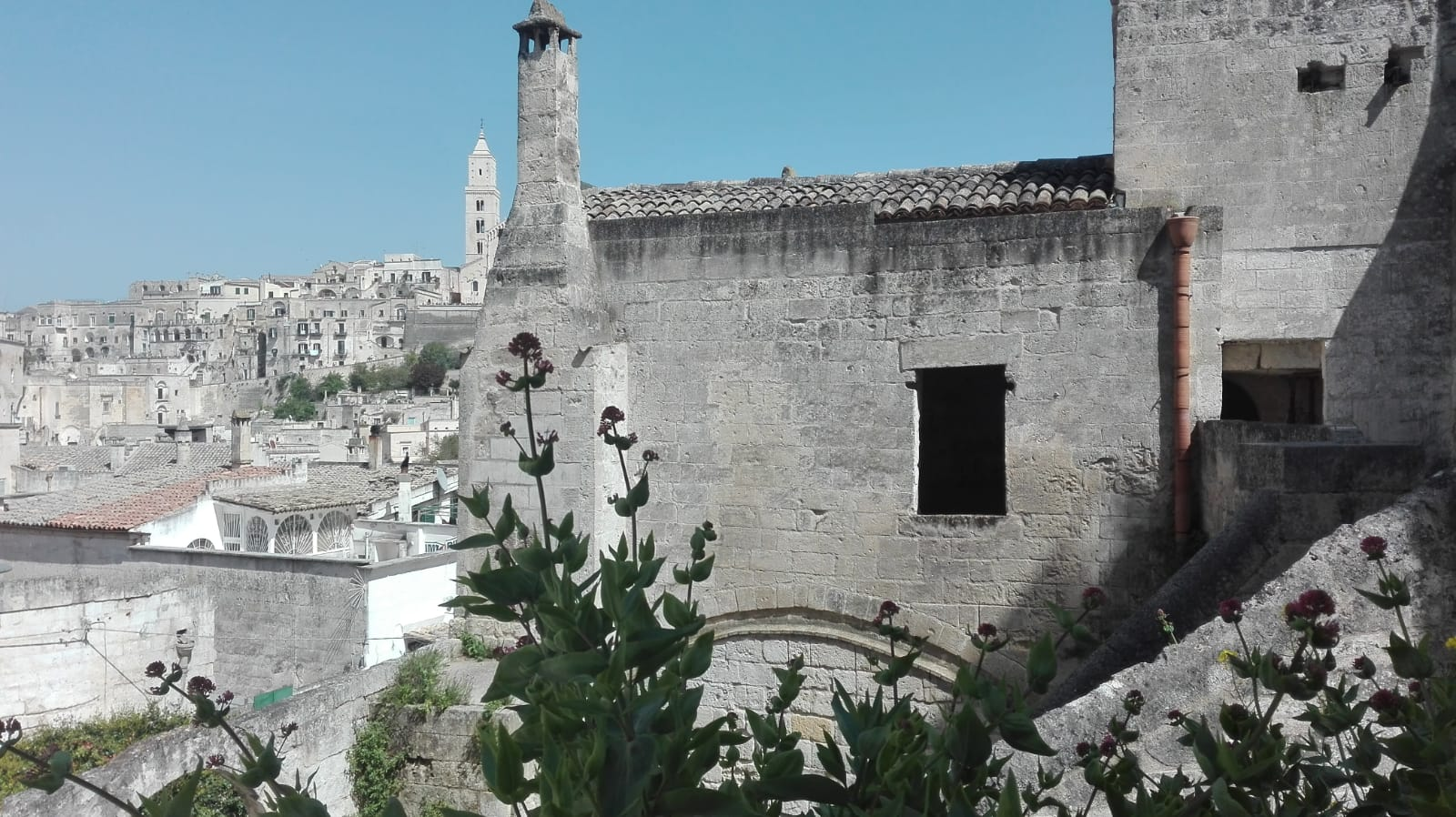 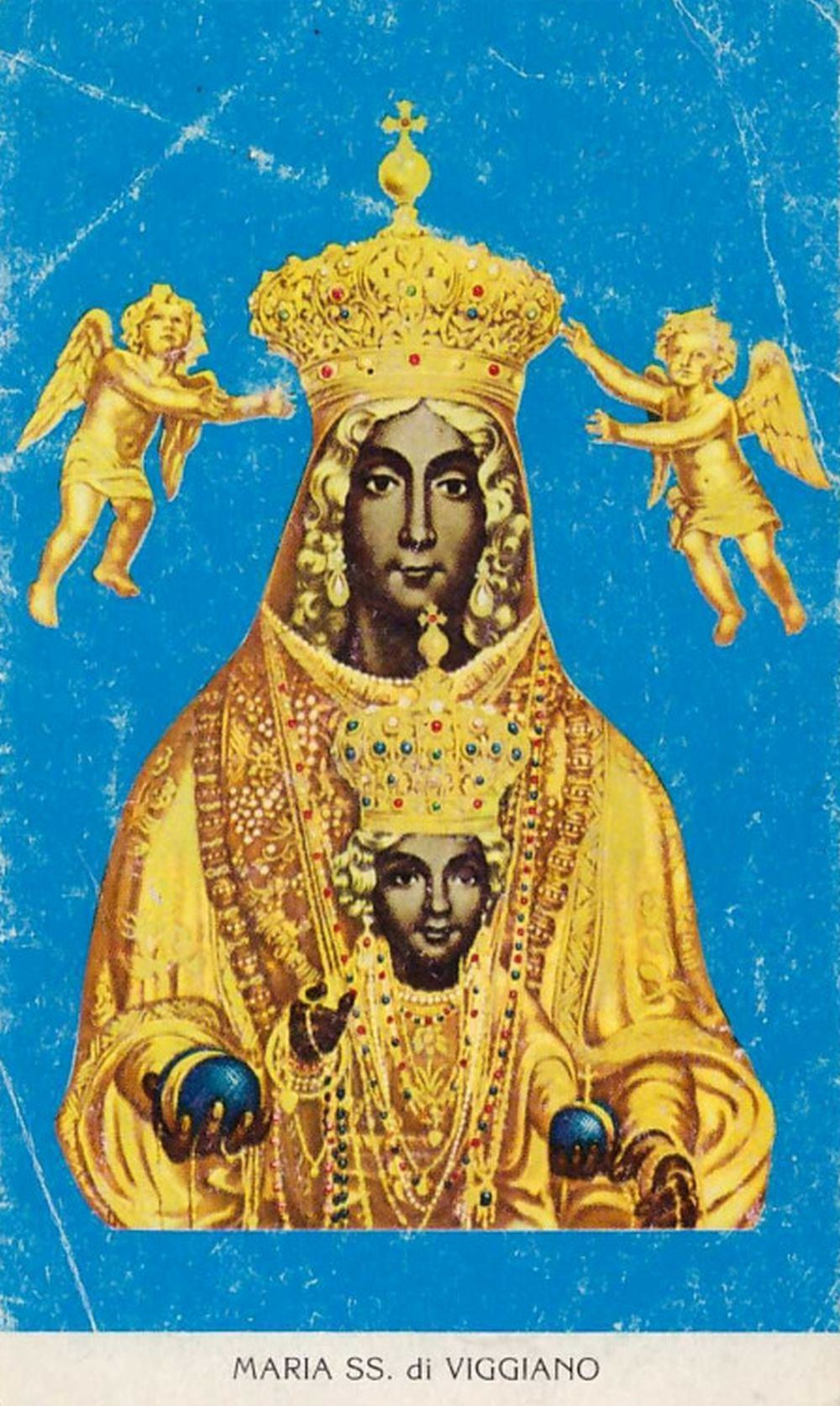 Bibliografia
Bachmann Ingeborg, Anrufung des Grossen Bären, Piper Verlag GmbH, München, 1956.
Bachmann Ingeborg, Letteratura come Utopia. Lezioni di Francoforte,  Adelfi edizioni, Milano, 1993 (trad. it. Vanda Perretta).
Bachmann Ingeborg, Letzte, unveröffentlichte Gedichte, Entwürfe und Fassungen, Suhrkamp Verlag, Berlin, 1998.
De Martino Ernesto, Sud e magia, Feltrinelli, Roma, 1959.
Levi Carlo, Cristo si è fermato a Eboli, Einaudi Editore, Torino, 1945.
Miglio Camilla, La terra del morso, Quodlibet, Roma, 2012.
Silone Ignazio, Fontamara, Mondadori Editore, Milano, 1945.